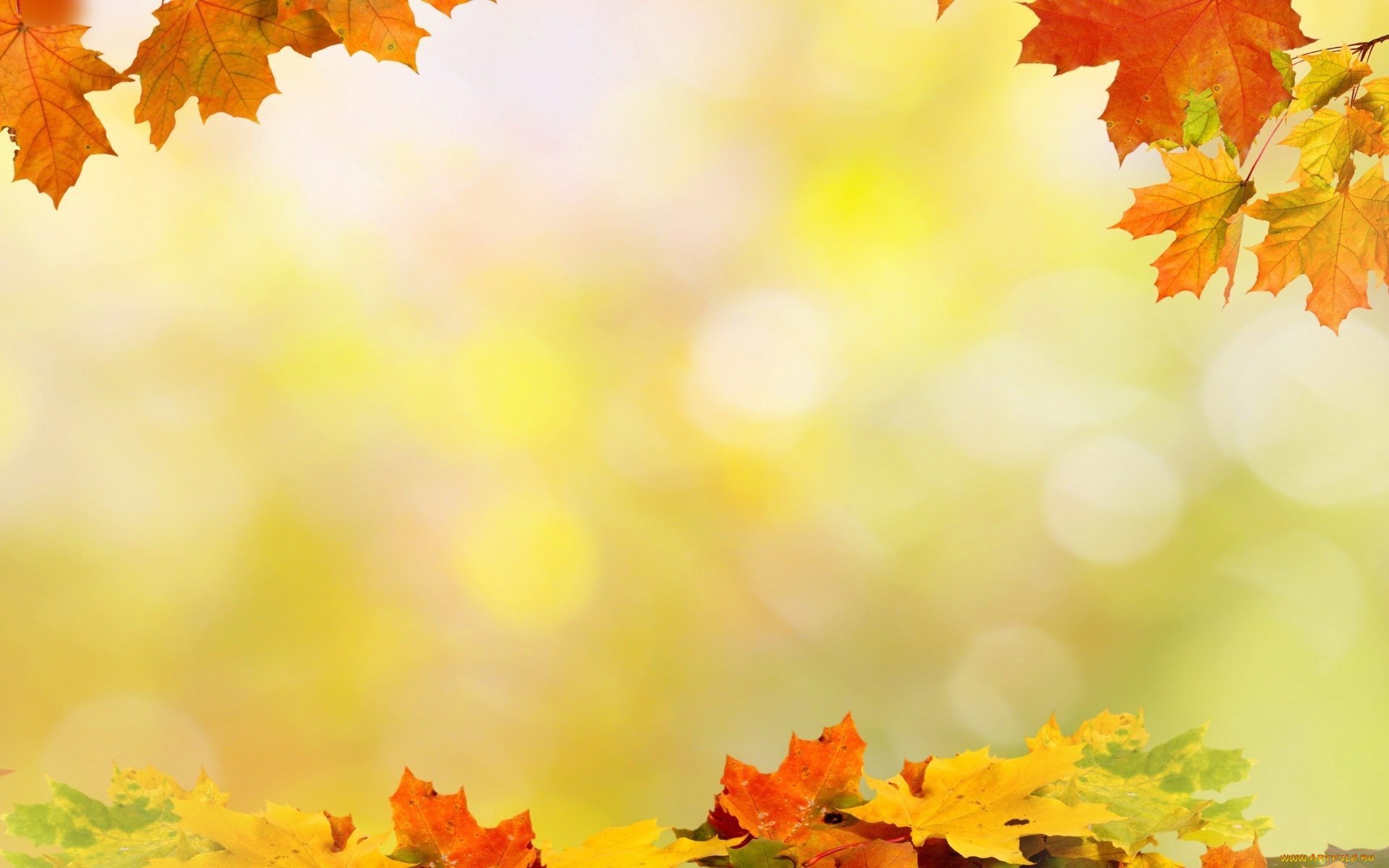 «День пожилого человека»
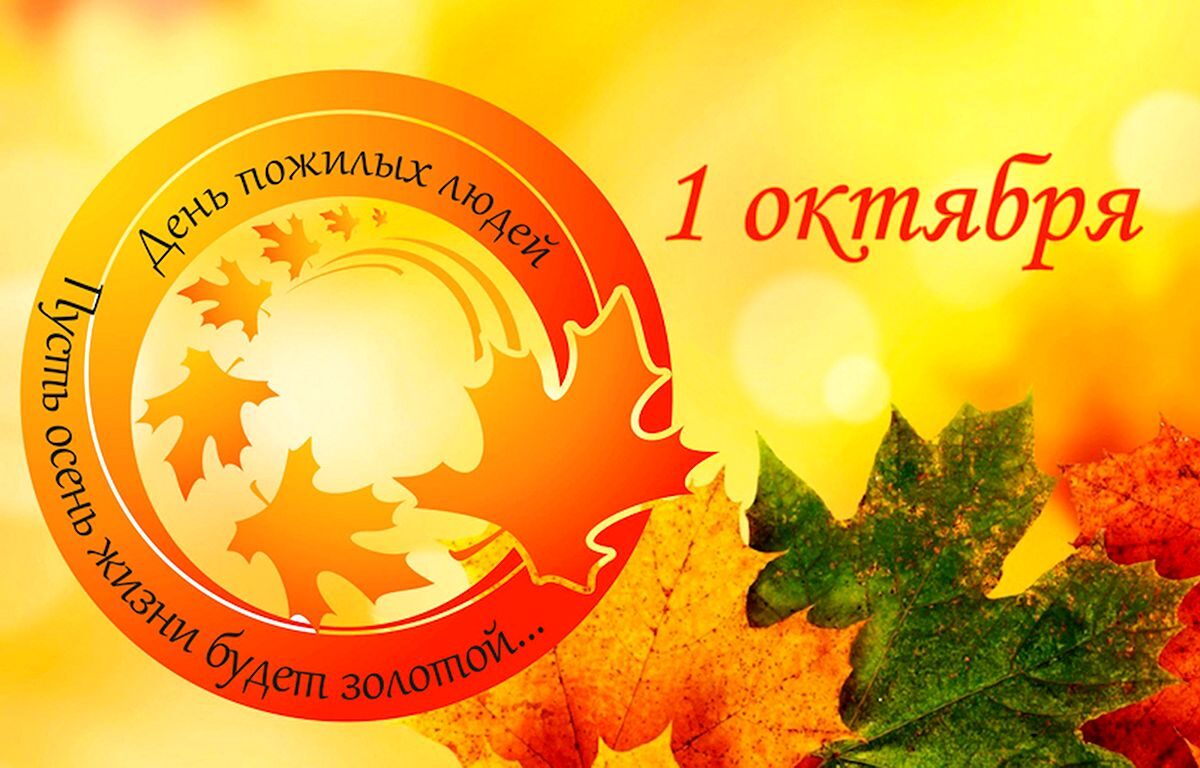 Подготовили воспитатели
Мусанова Н. А.
Беспалова В. В.
Цель: Воспитание любви и заботливого отношения к бабушкам и дедушкам. Изготовление открыток.


Задачи:1. Воспитывать у детей стремление делать добро, формировать чувства дружелюбия.2.Развивать творческие способности детей.3.Создать условия для успешной самореализации каждого ребенка.4. Способствовать сплочению детского коллектива.
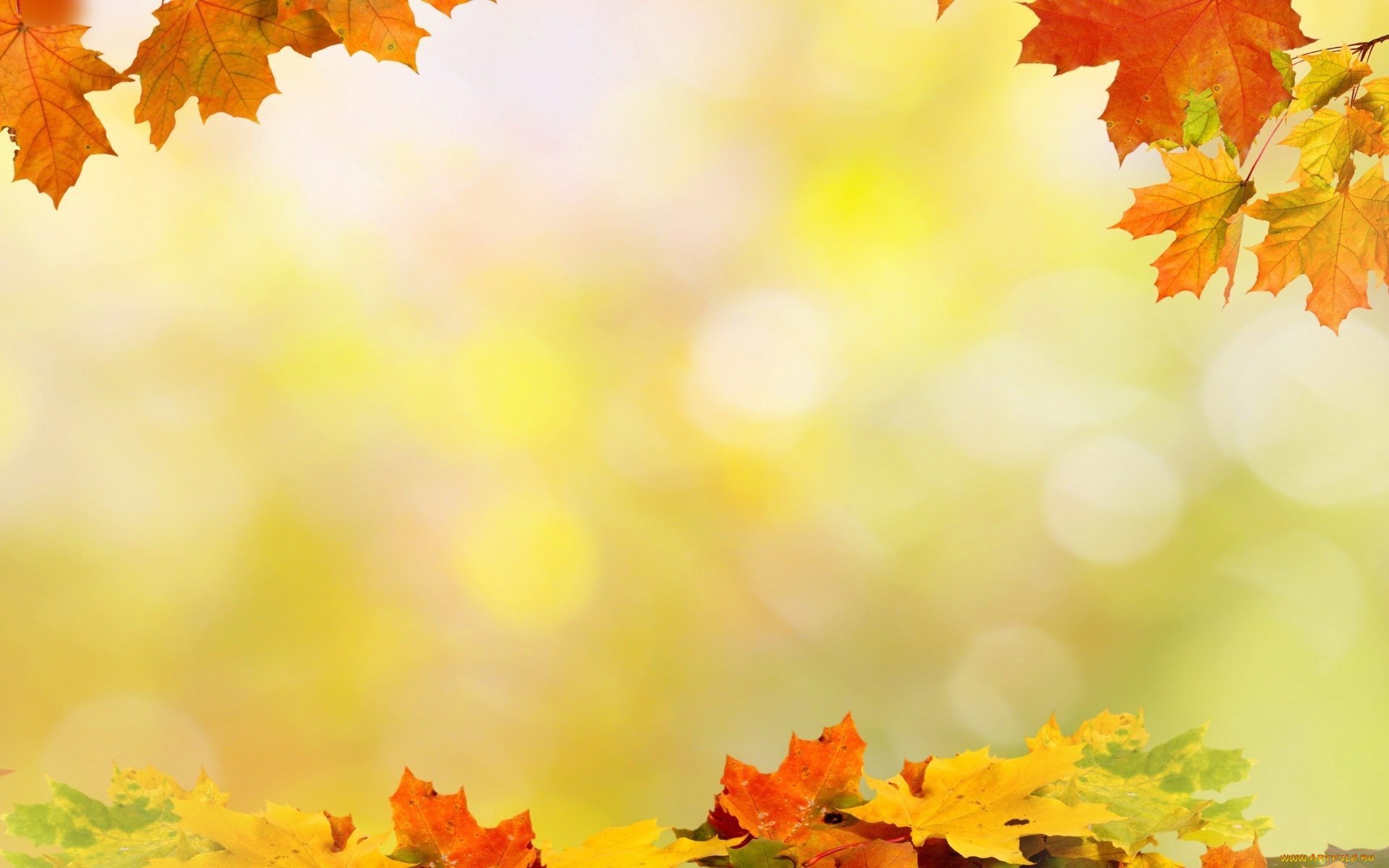 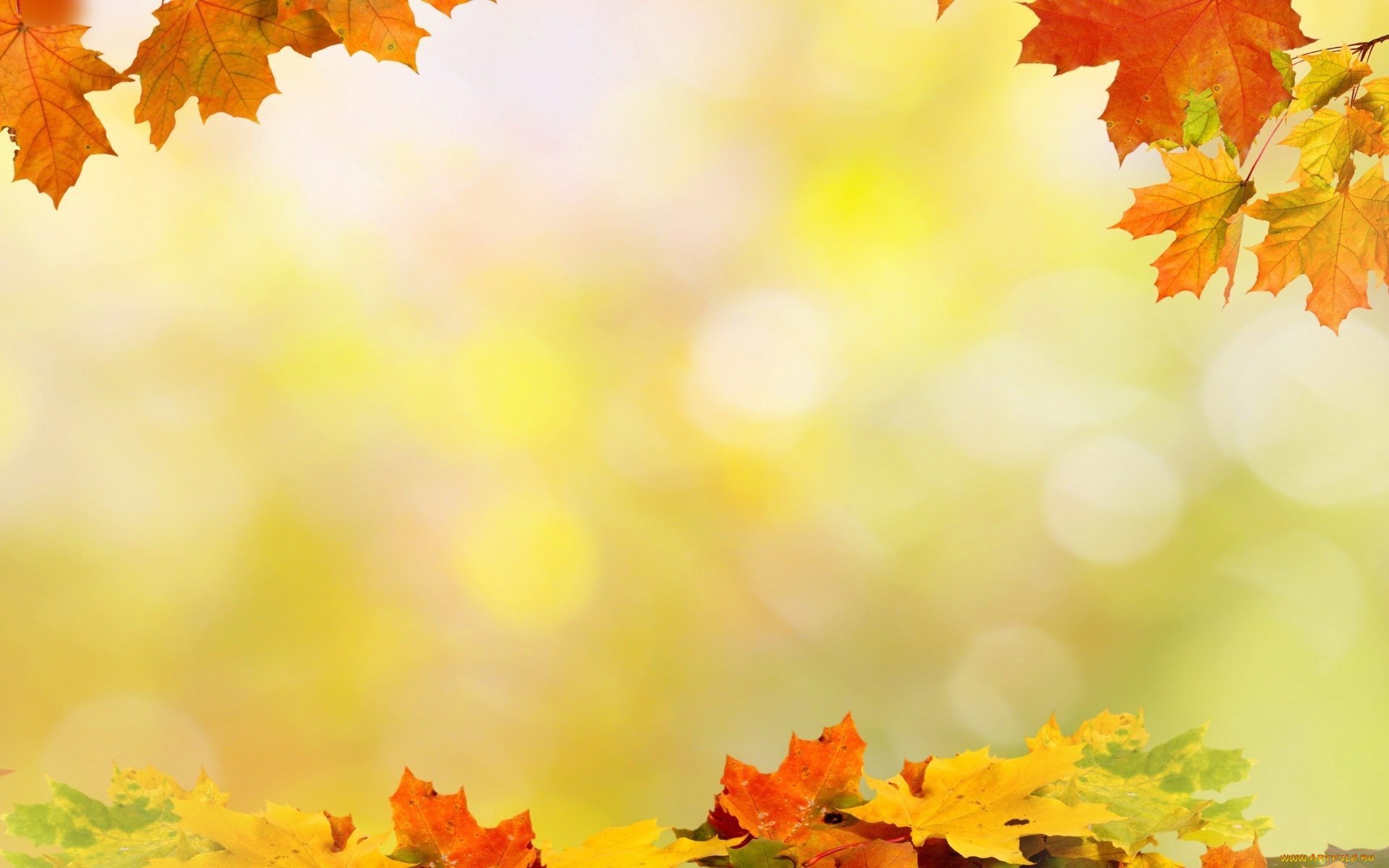 1 октября отмечается Международный День пожилых людей. Возможно, он отмечается в октябре потому, что осень года отождествляется с осенью жизни. В золотую осеннюю пору мы чествуем тех, кто все свои силы и знания посвятил нам, кто отдал нам здоровье и молодость. Не зря второе название этого дня – день добра и уважения.
Наша группа приняла участие в акции «Открытка пожилому человеку». Дома совместно с родителями ребята изготовили поздравительные открытки бабушкам и дедушкам, которые, конечно же, были переданы им. В открытках были теплые слова и пожелания, которые обязательно согреют душу.
Так же мы с ребятами сделали стенгазету «День пожилого человека» и наши дорогие бабушки и дедушки так же согревались теплом, ведь ребята очень старались сделать им приятное.
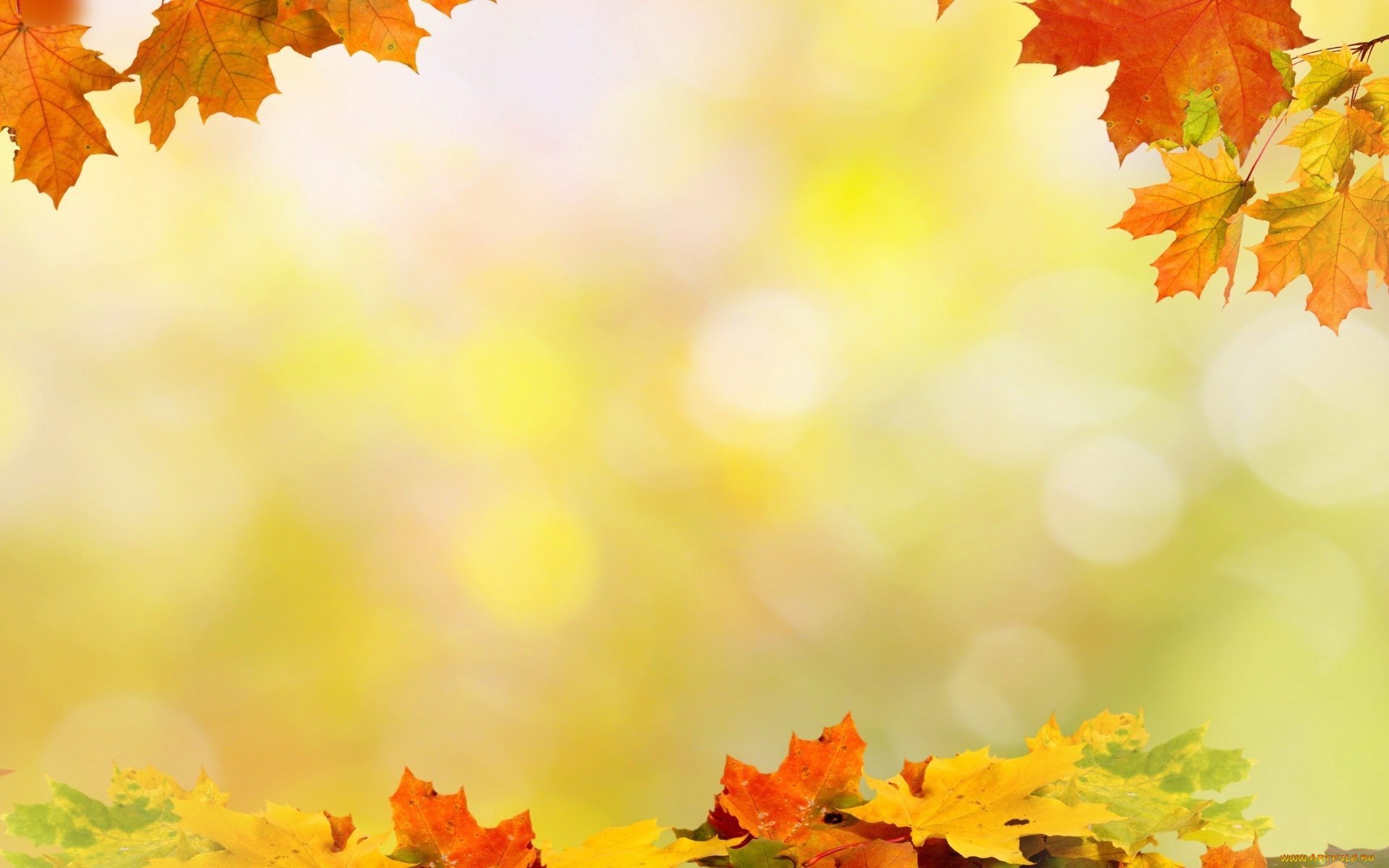 Бесценен опыт золотой.Пусть серебро виски покрыло —В душе вы молоды всегда,И в этом тоже ваша сила.Сегодня поздравляем вас,Здоровья крепкого желаем,Вниманья близких и друзей.Вас ценим, любим, уважаем.
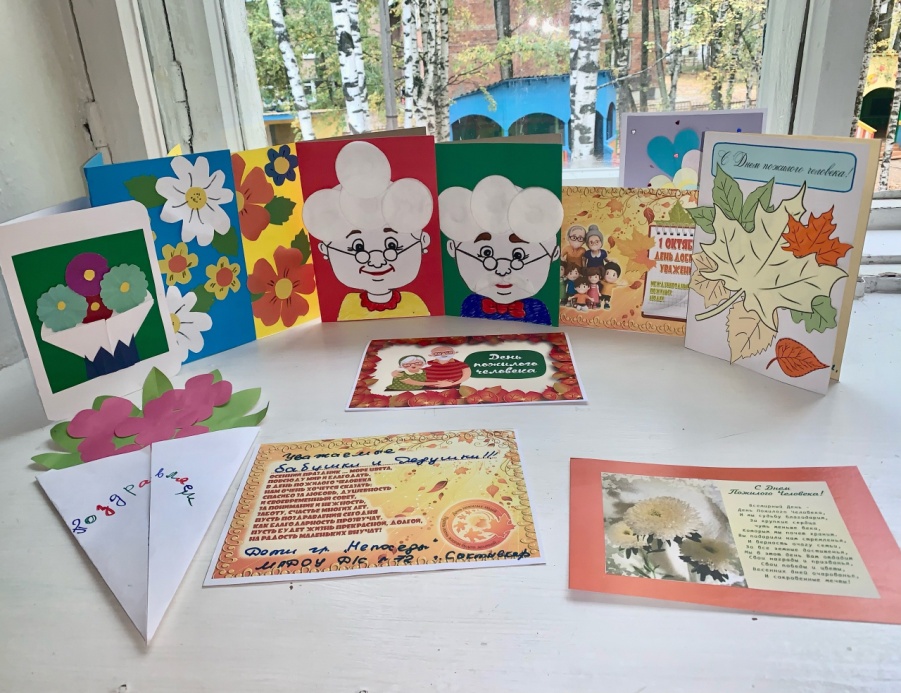 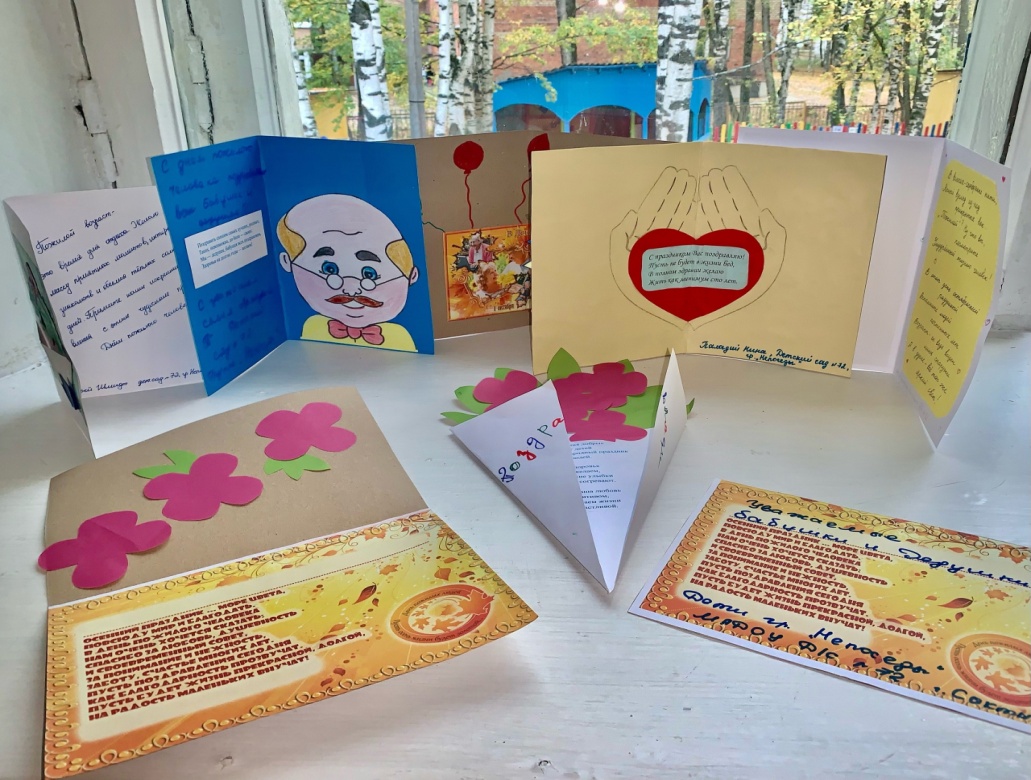 Долгих лет желаем вам,Жизни без болезней!Чтобы было в жизни всё,Что для вас полезней!Мудрость ваша пусть несётНам свои познания,Сил и новых вам высот,Нового признания!
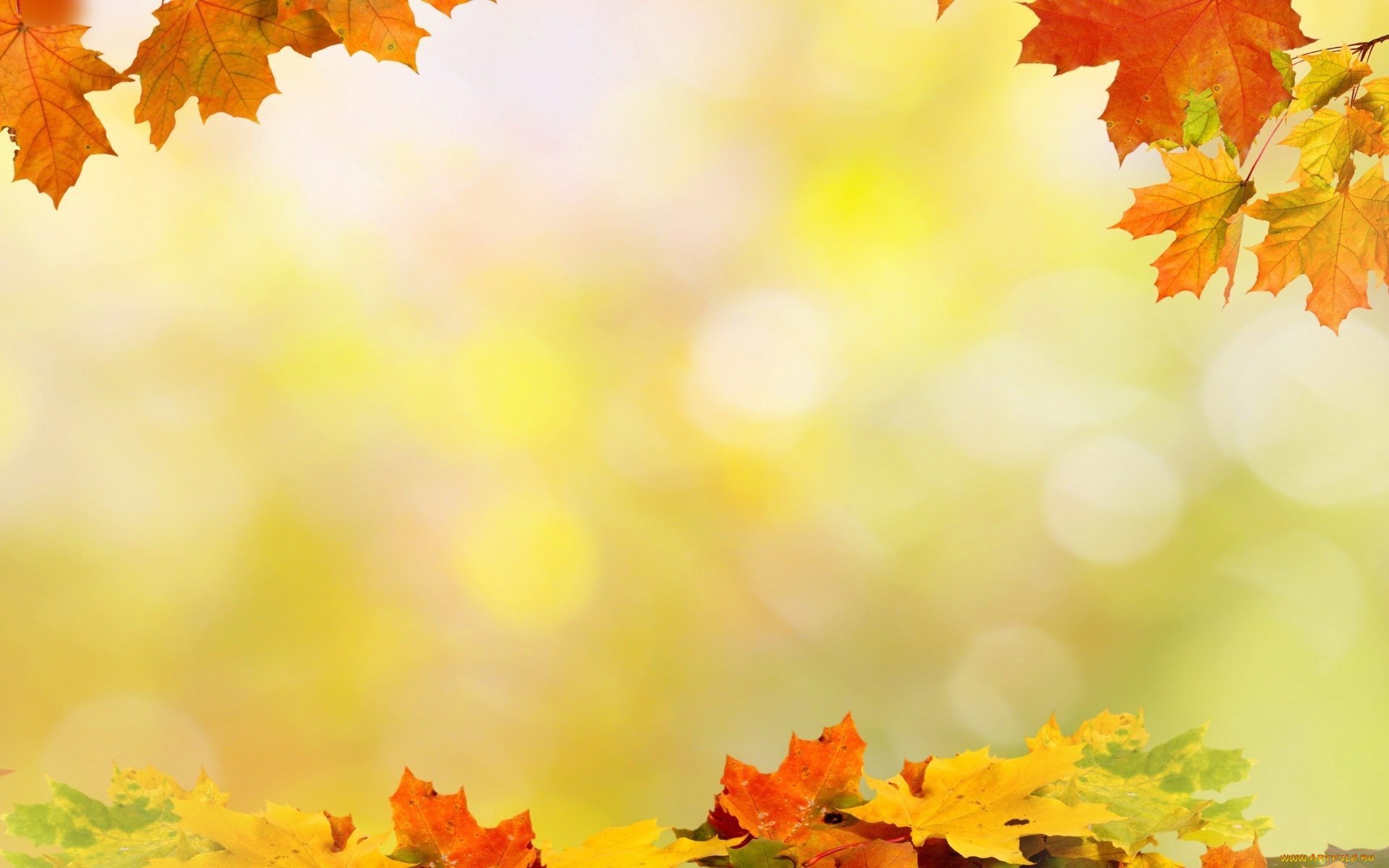 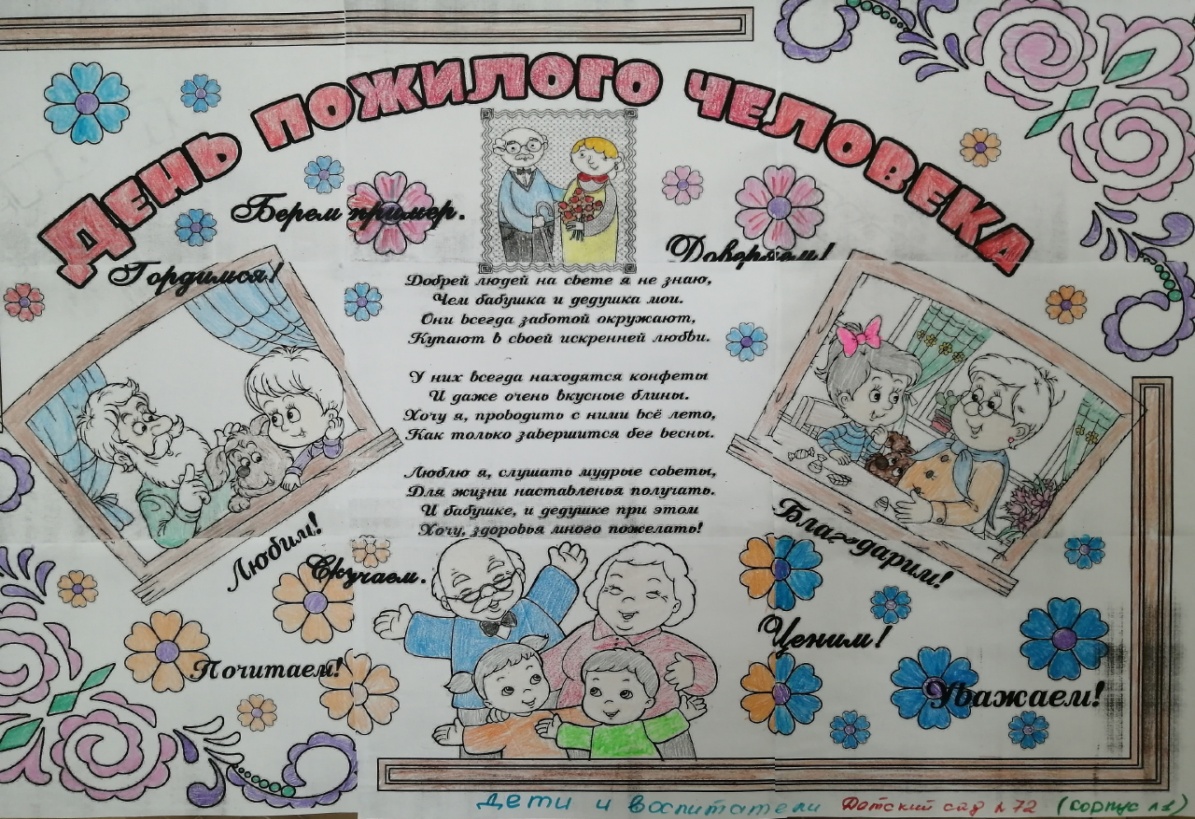 Праздник мудрых и любимых,Самых лучших и красивых,Тех, кто нам всего родней, —Праздник пожилых людей!                             Вы для нас всегда в почете,                             Опыт нам передаете                             Свой бесценный просто так,                             Нам чтоб не попасть впросак.                                                                         Вам желаем мы здоровья.                                                                         Окружают пусть любовью                                                                         Близкие, родные люди.                                                                         Пусть удача рядом будет.